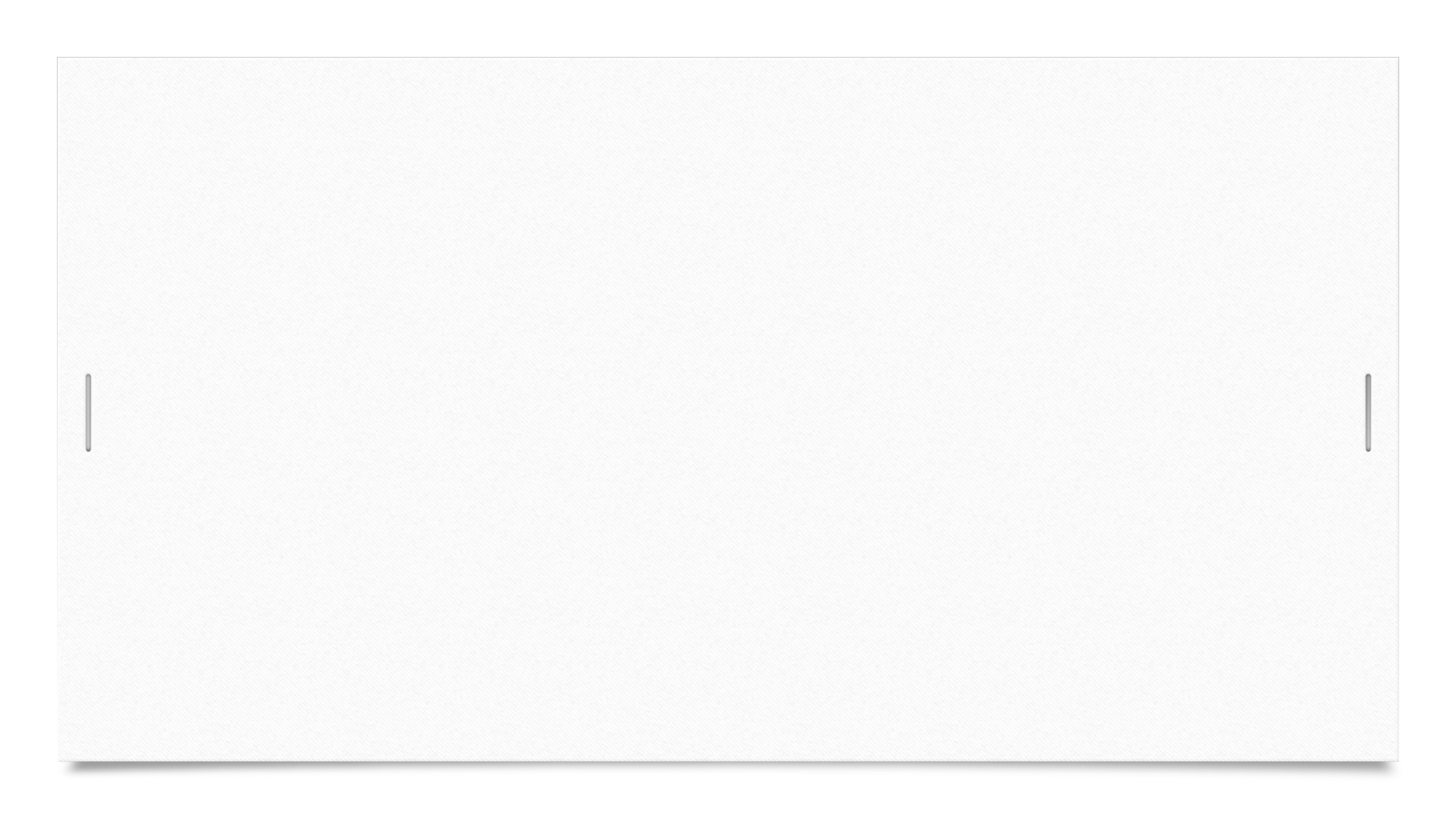 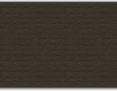 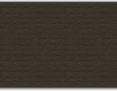 Metodi  Lezione frontale e guidata, utilizzo della LIM, esposizione di contenuti, lavoro individuale e di gruppo.
Tempi  febbraio-marzo
Soluzioni organizzative. Fase 1.  Nonna, raccontami una storia. Si leggano agli alunni le fiabe, quelle classiche, le più conosciute, ma si lasci che i ragazzi ne scoprano anche altre, quelle nordiche e quelle orientali: fiabe popolari che vogliono sognare il riscatto dei poveri, come Cenerentola. Fiabe che mettono in guardia dal pericolo, come Cappuccetto Rosso, e fiabe della paura, che spaventano ed insegnano a non inoltrarsi in luoghi pericolosi e sconosciuti; fiabe che vogliono dare una ragione dei fenomeni una volta inspiegabili. Una volta lette alcune fiabe classiche e raccontate altre di respiro locale, l’insegnante prova a farle catalogare; poi le fa analizzare nei componenti che più le caratterizzano: la presenza di personaggi fantastici, di elementi magici del buono e del cattivo, dell’amico dell’uno e dell’altro, di un lieto fine. Gli alunni capiranno che questi elementi compongono la fiaba, che non confonderanno più con la favola.
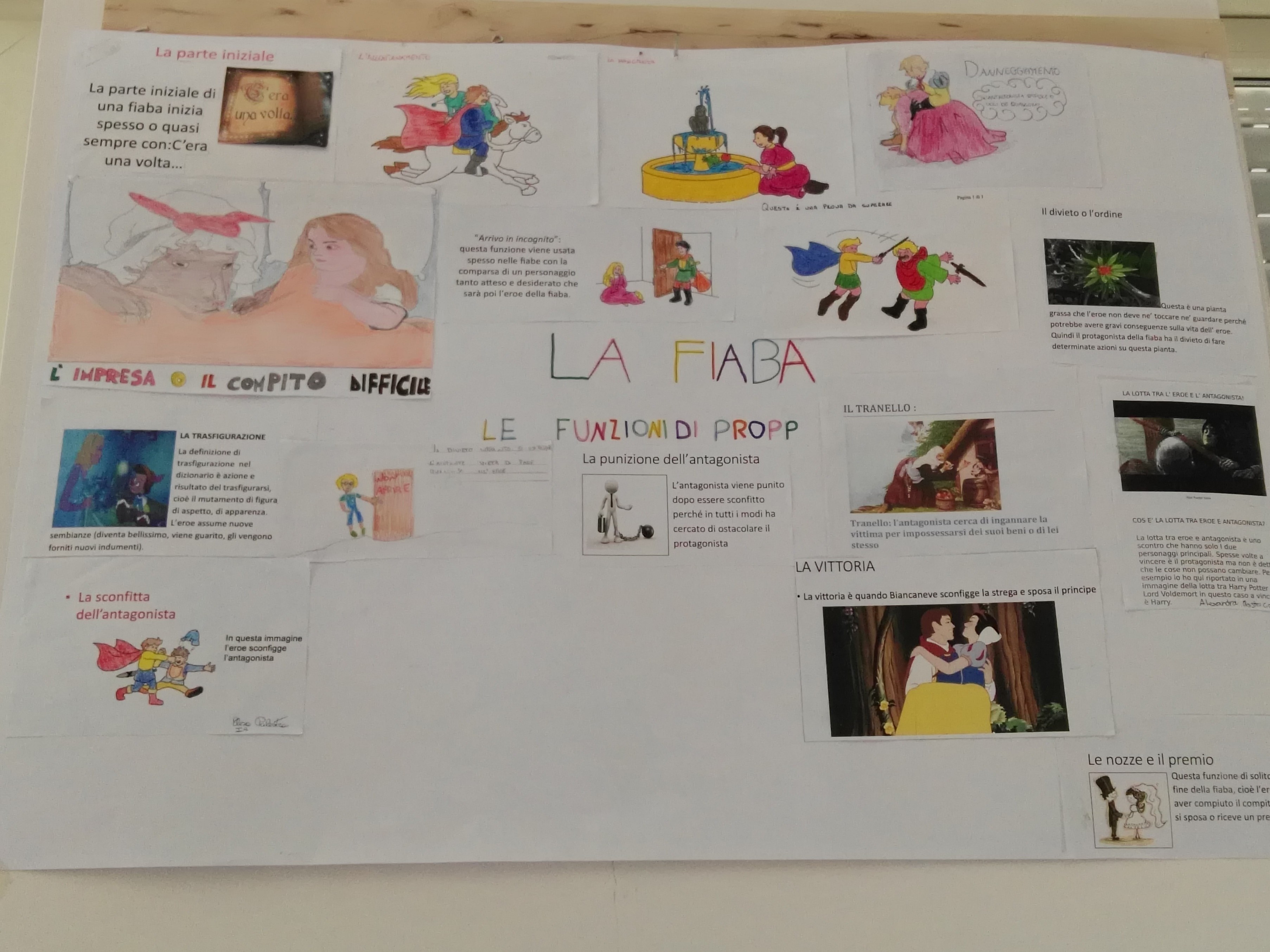 Fase 2.  Ognuno scrive la sua fiaba. I ragazzi studiano qual è la struttura della fiaba, leggono sul testo scolastico e cercano su internet. L’insegnante fa scegliere ad ogni alunno almeno tre funzioni di Propp, che si possono vedere sul cartellone costruito insieme, e ognuno si accinge ad inventare una fiaba.
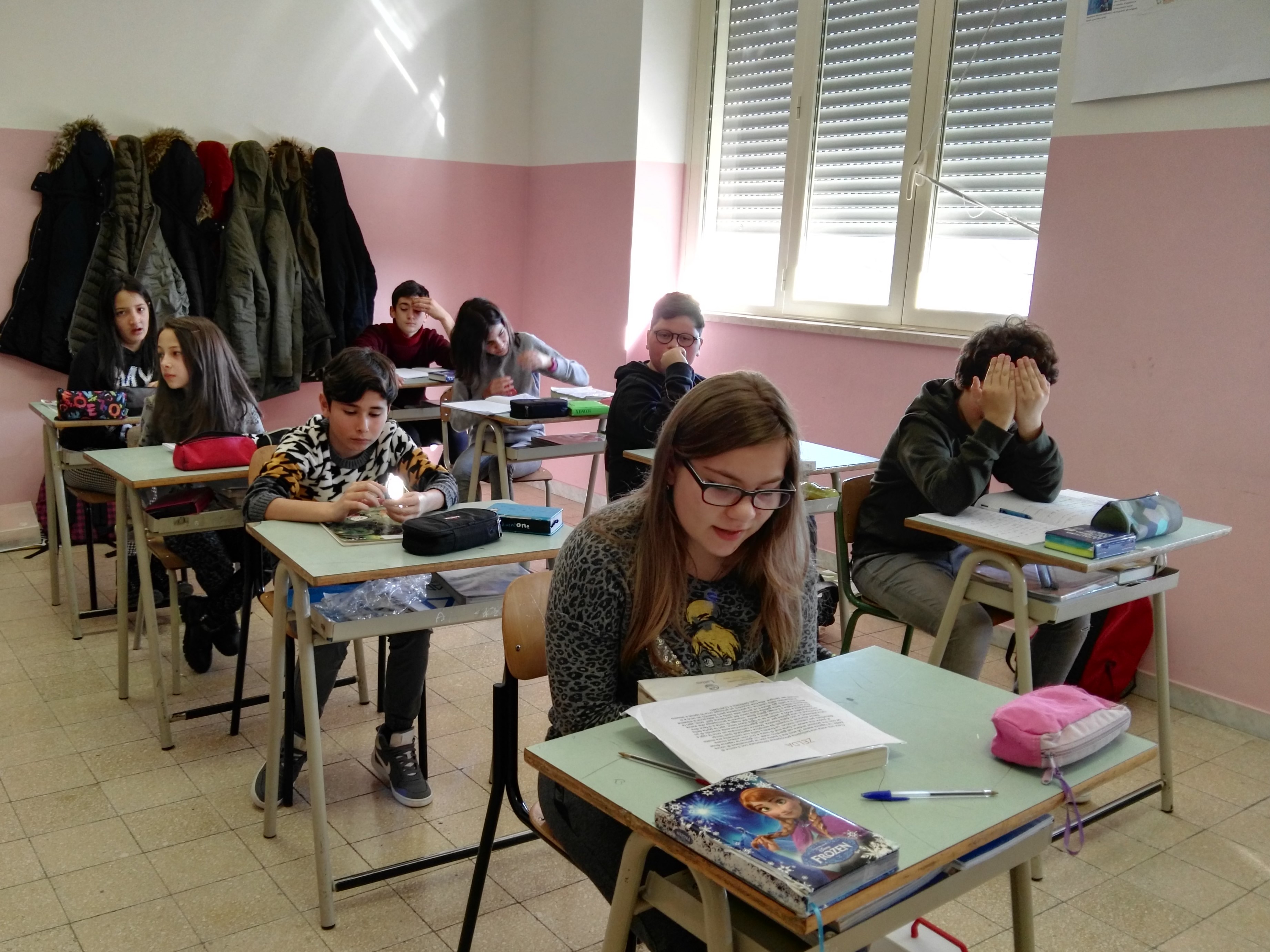 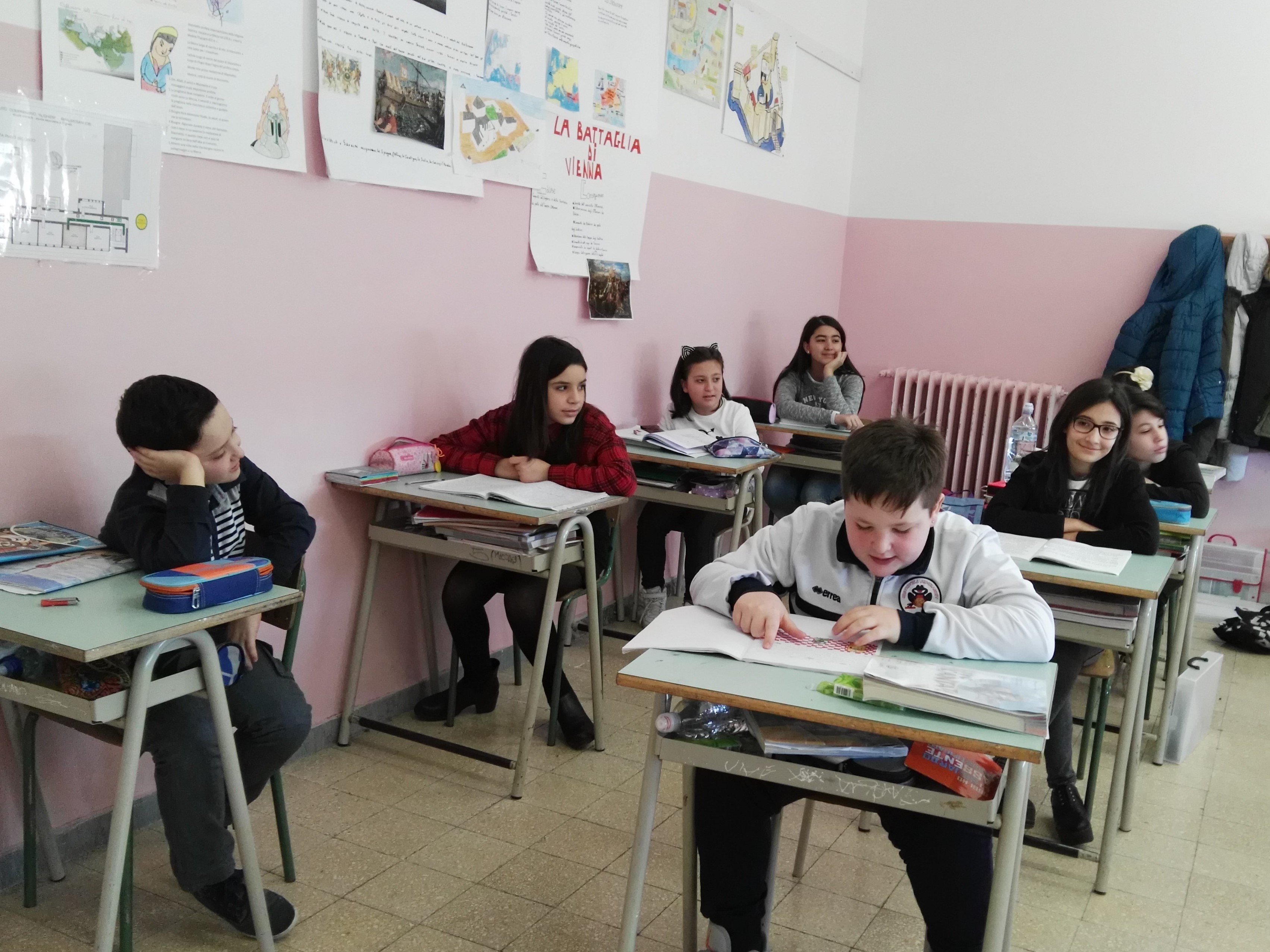 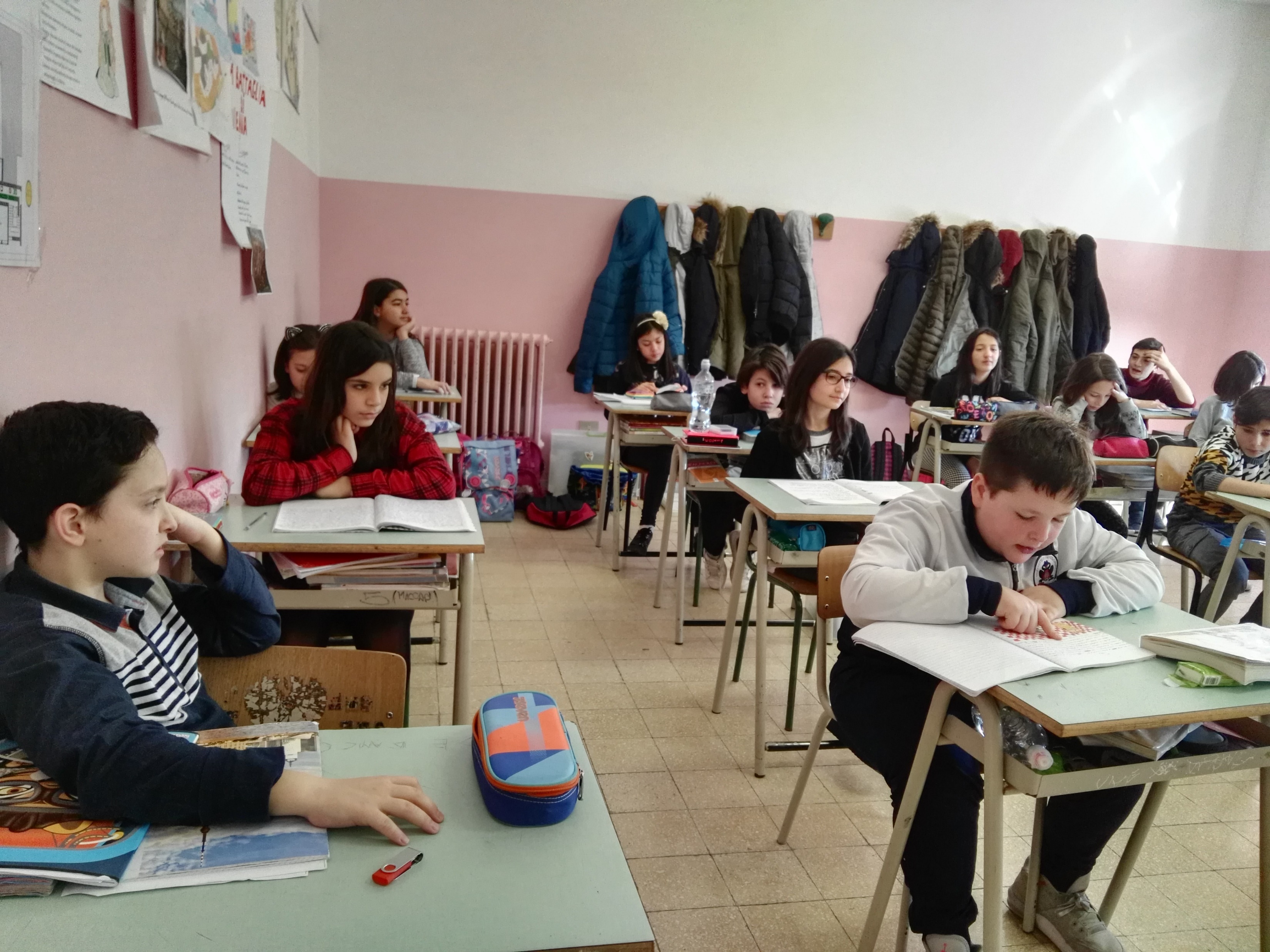 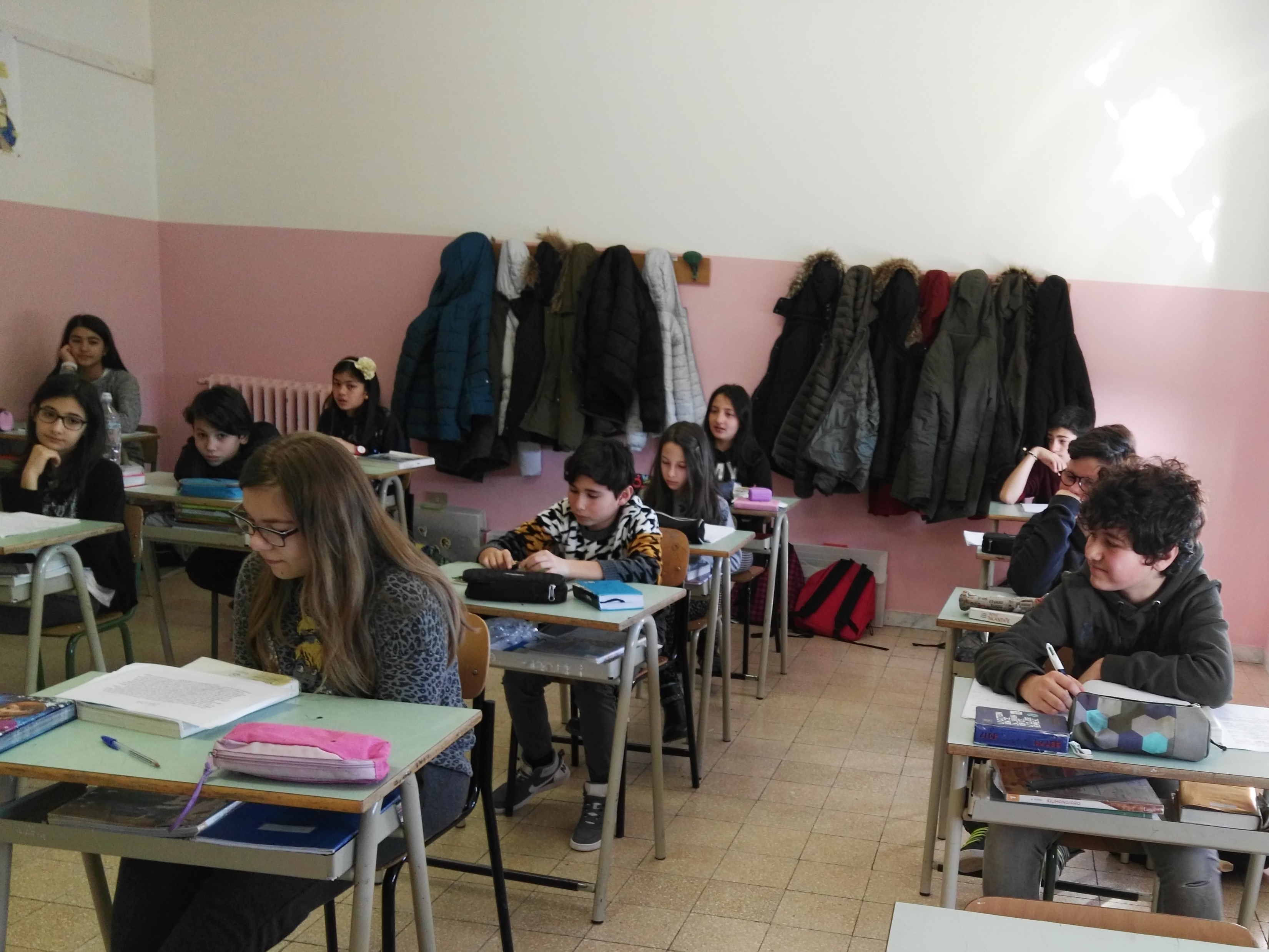 Fase 3.
I ragazzi compongono la fiaba di classe e la raccontano. L’insegnante esamina le fiabe singole. È la verifica intermedia, che serve per controllare l’apprendimento di ognuno e per continuare il lavoro con gli eventuali chiarimenti e le correzioni, soprattutto dell’aspetto formale. Ora, gli alunni fanno proposte per iniziare la fiaba in comune. Ognuno presenta un’idea; la classe vota e sceglie quella che sarà la fiaba da sviluppare, creata con l’apporto di tutti. In gruppo si scelgono i primi personaggi e l’ambiente; l’alunno che ha presentato la traccia scelta, inizia la scrittura del racconto, poi si formano i gruppi e, a turno, si costruisce la fiaba di classe. Si scelgono alcune funzioni di Propp e si applicano secondo il loro ordine. La creazione della fiaba procede fino alla sua conclusione. Il lavoro viene tutto riletto e sistemato dal punto di vista della chiarezza e della correttezza ortografica, grammaticale e sintattica. Le espressioni saranno il più possibili personali e vi saranno dialoghi. Alla fine, gli alunni saranno pronti per leggere e raccontare la loro fiaba ad altri ragazzi. L’insegnante li allena alla buona lettura, chiara ed espressiva, anche facendo uso del registratore, poi invita i suoi alunni a raccontarla con le proprie parole, cercando di tenere viva l’attenzione e di usare la voce secondo i momenti narrativi: quelli della descrizione, quelli della narrazione, quelli della suspense, dei dialoghi.
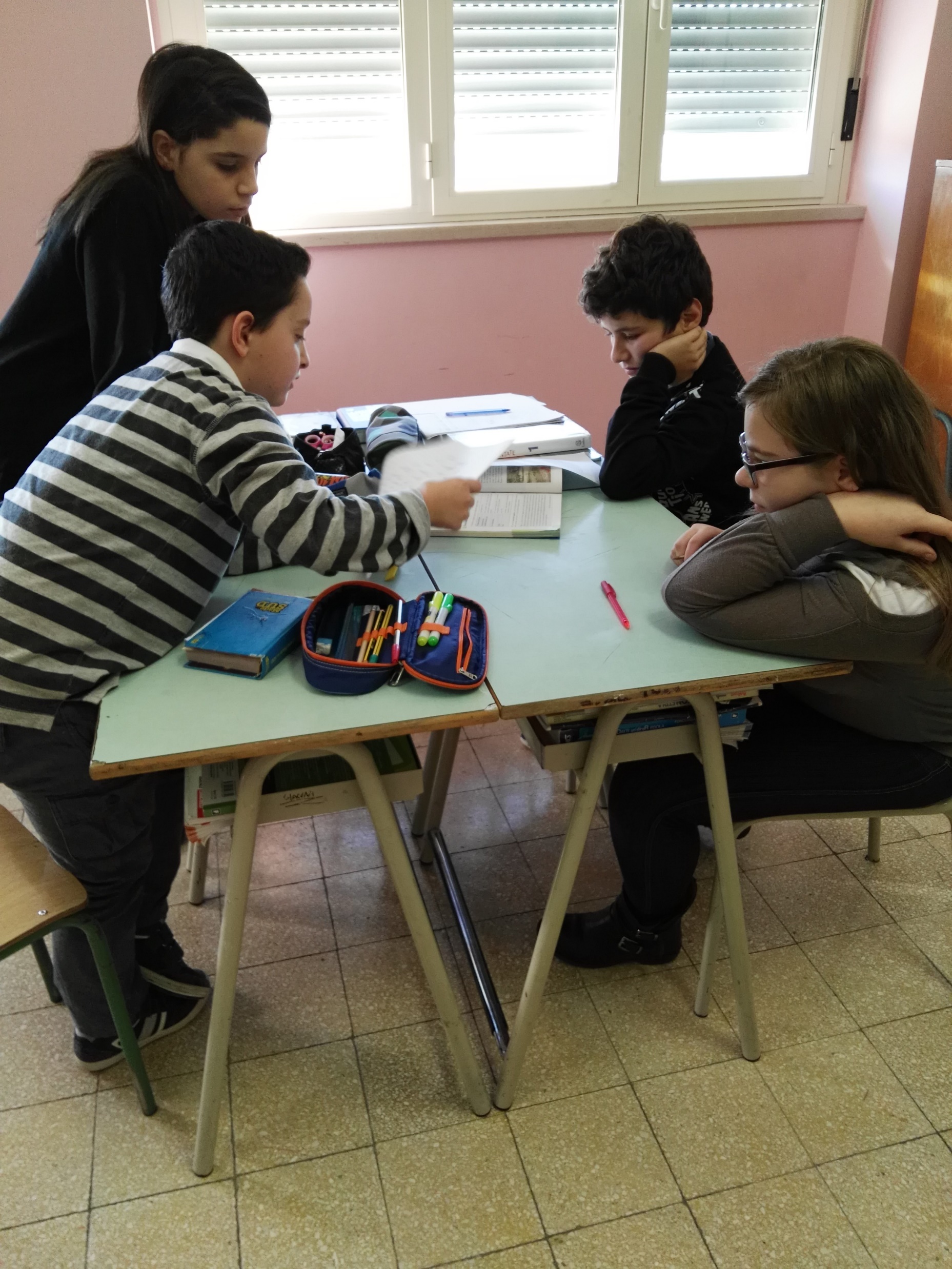 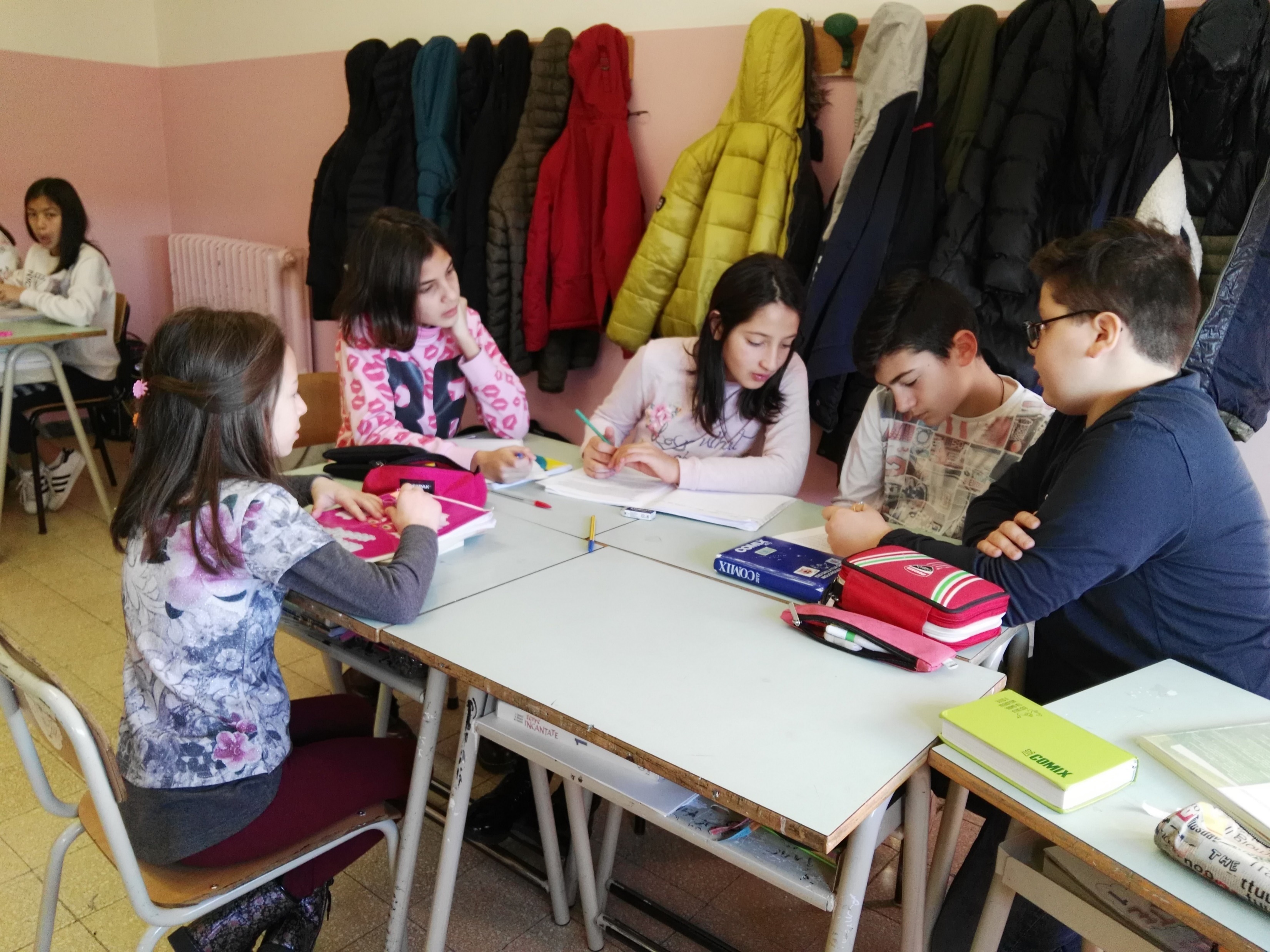 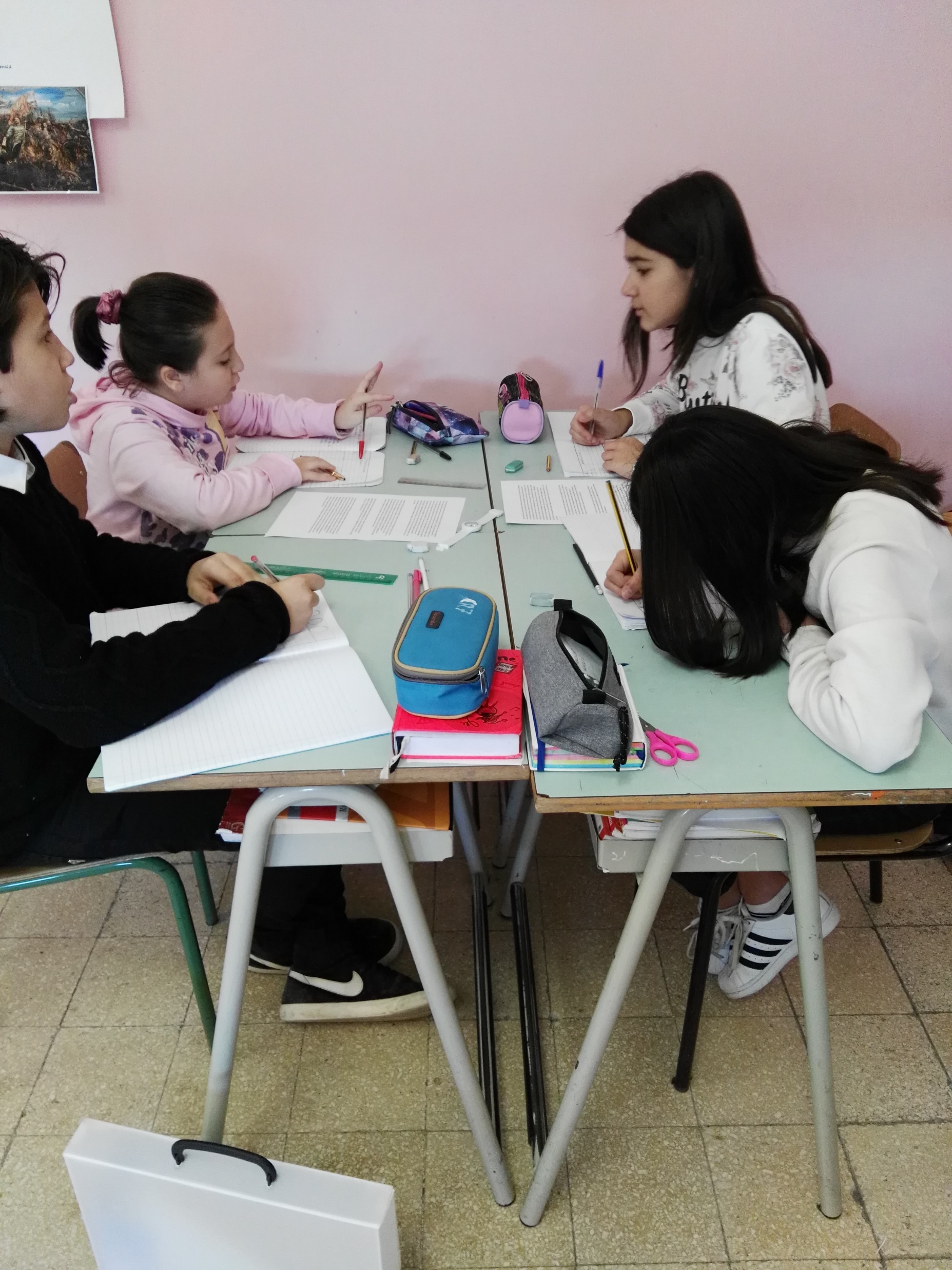 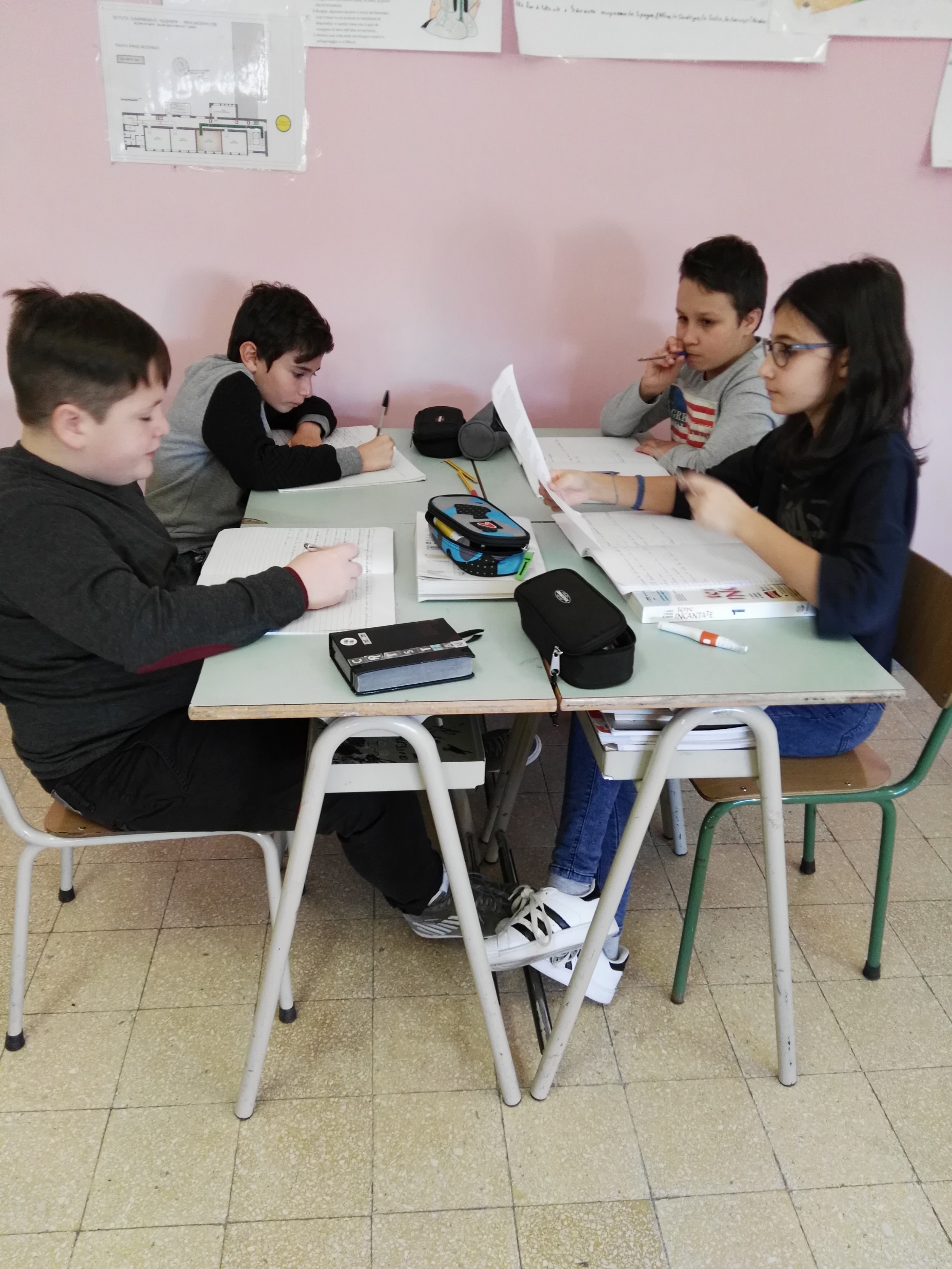 Documentazione delle competenze  Presentazione in PPT della  drammatizzazione. 

UNA FAMIGLIA MOVIMENTATA
FINE
CLASSE I 
SCUOLA SECONDARIA DI PRIMO GRADO
RIPALIMOSANI